Қазақ тілі. Жыл мезгілдері
3а сынып
Пән мұғалімі: Ташпулатова А. У.
Сабақтың мақсаты:
Оқушылардың қазақ тілінде оқу, жазу, жыл мезгілдері аясында жүйелі сөйлеу, үндестік заңын дұрыс қолдану әрекетін қалыптастыруға ықпал ету. Татулық, достық ,интернационалдық  сезімін ояту.
Сабақтың міндеттері:
Туған жерінің табиғатын сүюге, әрбір жыл мезгілінің өзгешелігін дәріптеуге, табиғатты аялауға, елінің тілін мақтан етуге тәрбиелеу
Сабақтағы алған білімдерін өмірмен, туған жерімен ұштастыру
Тәжірибелік жұмыстар орындау арқылы өз бетінше және топтық түрде жұмыс істеуге,  қазақша сөйлеуге, ойлауға үйрету.
Үй тапсырмасын тексеру:
Сөздікті сұрау. 
Туған күнмен құттықтау сөзін жатқа сұрау
Таған күн сөзіне морфологиялық талдау жасау

Туған күн
Ақпанның бірі
Жұма
Сынып жұмысы
Жыл мезгілдері
Жыл мезгілдері туралы кім қандай өлең біледі?
Жыл мезгілдері кластер жасау және сурет бойынша әңгіме құрастыру
Жыл мезгілдері
Жаңа сөздермен танысу
Жаз - лето
Жазғытұры, көктем - весна
 Қыс - зима
 Күз – осень
Елжірер – таять от любви; изнемогать от любви; обожать
Қырау - иней
Сықырлап –скрипят
Дымқыл – сырой
Сұр бұлт – серая туча
Күркіреген өзен - грохочущая река
Анталаса – обступать
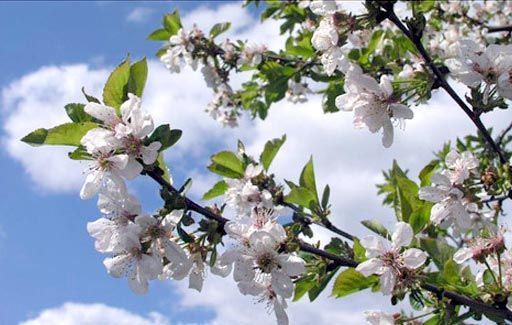 Жазғытұры
Күз
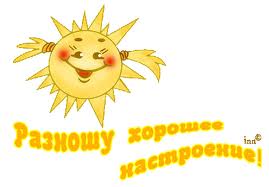 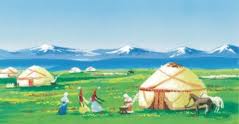 Жаз
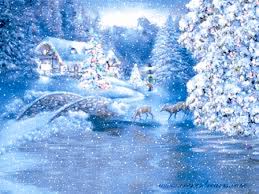 Елжірер
Қыс
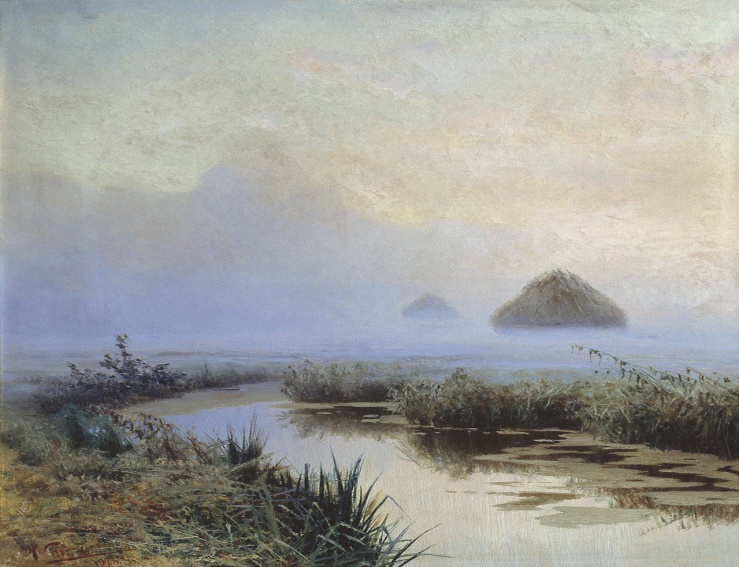 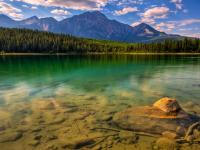 Күркіреген өзен
Дымқыл
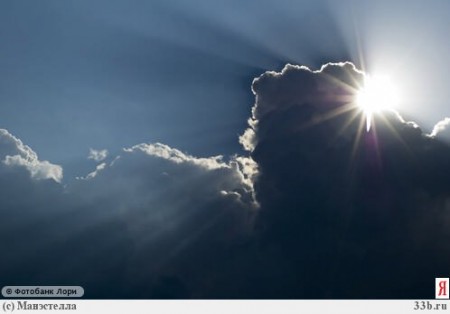 Сұр бұлт
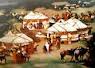 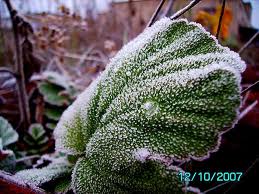 Қырау
Анталаса
Қыс
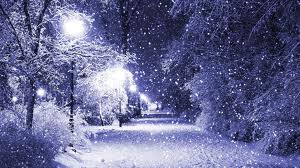 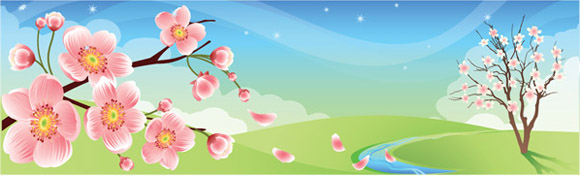 Жазғытұры 
Жазғытұры ќалмайды ќыстың сызы, 
Масатыдай ќұлпырар жердің жүзі. 
Жан-жануар, адамзат анталаса, 
Ата-анадай елжірер күннің көзі.
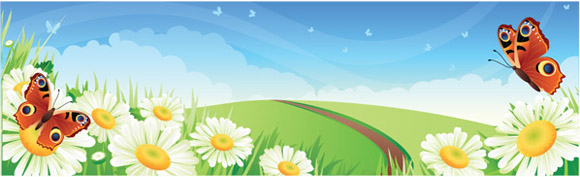 Жаздыкүн шілде болғанда,   
Көкорай шалғын, бәйшешек  
Ұзарып өсіп толғанда;  
Күркіреп жатқан өзенге  
Көшіп ауыл қонғанда:
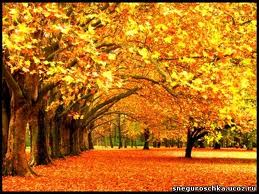 Күз
Сұр бұлт түсі суық қаптайды аспан, 
Күз болып, дымқыл тұман жерді басқан. 
Білмеймін тойғаны ма, тоңғаны ма,  
Жылқы ойнап, бие қашқан, тай жарысқан?
Үндестік заңы
Қазақ тілінде сөздердің біркелкі жуан, немесе біркелкі жіңішке болып келуін үндестік заңы дейміз. Егер сөздегі дауысты дыбыстар жуан болса, оған жуан жалғау жалғанады, ал егер, дауысты дыбыстар жіңішке болса, жіңішке жалғау жалғанады. 
Мысалы: қаста, жазғы, көктемнің, күзде, аязды күн, 
Бұл заңға басқа тілден енген сөздер бағынбайды.
Тапсырмалар орындау
Өлеңдердегі сөздердің өз орнын табу
Морфологиялық талдау жасау
Қыстың, күзгі, өзенге, киімді сөздеріне
Алтын сандықтан сурет алып, қай жыл мезгілі екендігін табу
Сызбаны толтыр.
Жүз бір жұмбақ шешейік
Тісі жоқ, тістеп алады. (аяз)
Жапырақты бояды,Атырапты бояды.Бояп-бояп барлығынСап-сары ғып қояды.    (күз)
Гүлдерімен қай кезен? (()             (көктем
Қозғалып жүрер жортақ шам,Барлығымызға ортақ шам.              (күн)
Блум жүйесі бойынша кесте толтыру
Тест сұрақтары арқылы өз-өзін бағалау
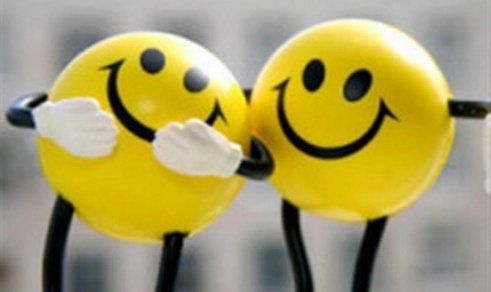 Бүгінгі сабақтан қандай әсер алдыңдар?
Жақсы
 Өте жақсы
 Орташа
Үйге тапсырма
Әр топ өзіне берілген Абайдың жыл мезгіліне арнап жазған өлеңін жаттау
Сөздік жаттау
Үндестік заңын түсініп оқу